Due: December 14th and 18th
Elderberry Final
Prepare your class file with all your assignments in weekly order by Dec. 14.

Choose a Project and complete it by Dec. 18.
[Speaker Notes: 1.]
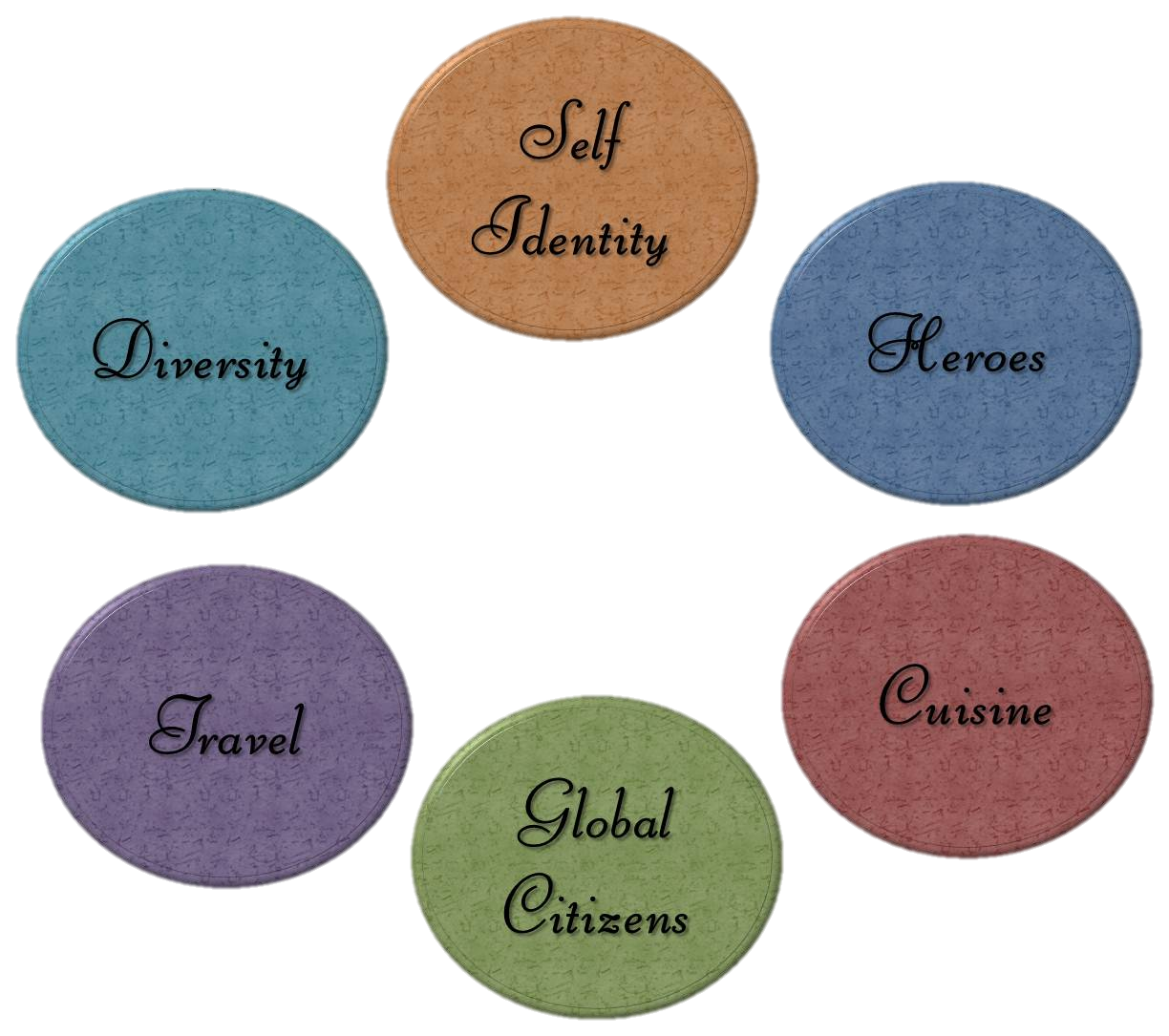 Thinking & Discussion
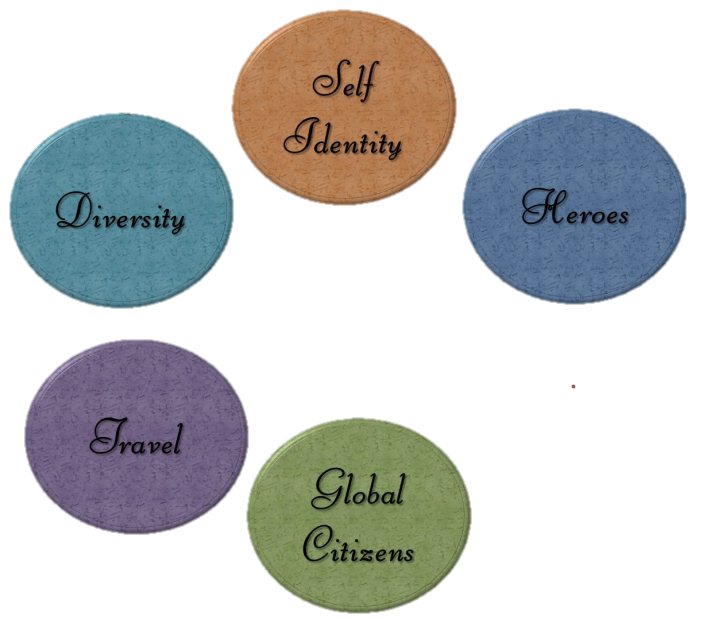 A. Prepare Class File: Assignments filed in order
Thinking & Discussion
Include your name & class on the front.
Use tabs to label each week of assignments
Make sure to include Midterm Rubric
Turn in by December 14th  
I will return it on Dec. 18th
B. Choose 1 of the following project ideas

inspired by one of the topics we covered in this class.
Write a song and perform it.
Write a poem, memorize & perform it.
Create a piece of art (draw, paint, collage, poster)
Write a 1000 word essay about something that impacted you from these topics. 
	   (Intro, Body, Conclusion)
Create a speech with PPT & perform it.
            (using speech principles)